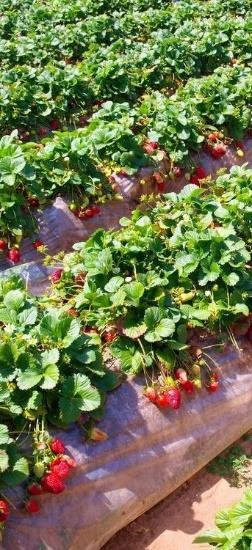 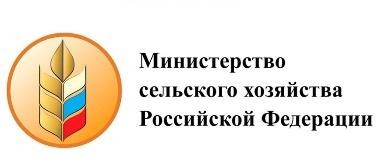 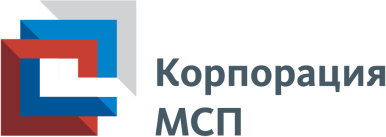 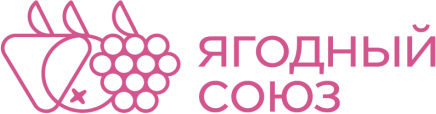 Типовое готовое решение  в сфере производства
плодово-ягодной продукции
-земляника садовая-
АО «Корпорация «МСП», 2021
Не является публичной офертой
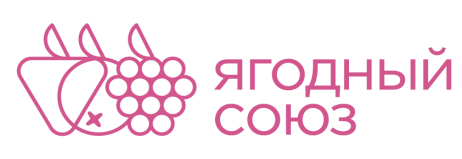 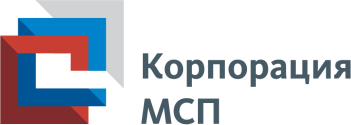 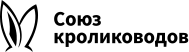 ДЛЯ КОГО РАЗРАБОТАНО ТИПОВОЕ ГОТОВОЕ РЕШЕНИЕ
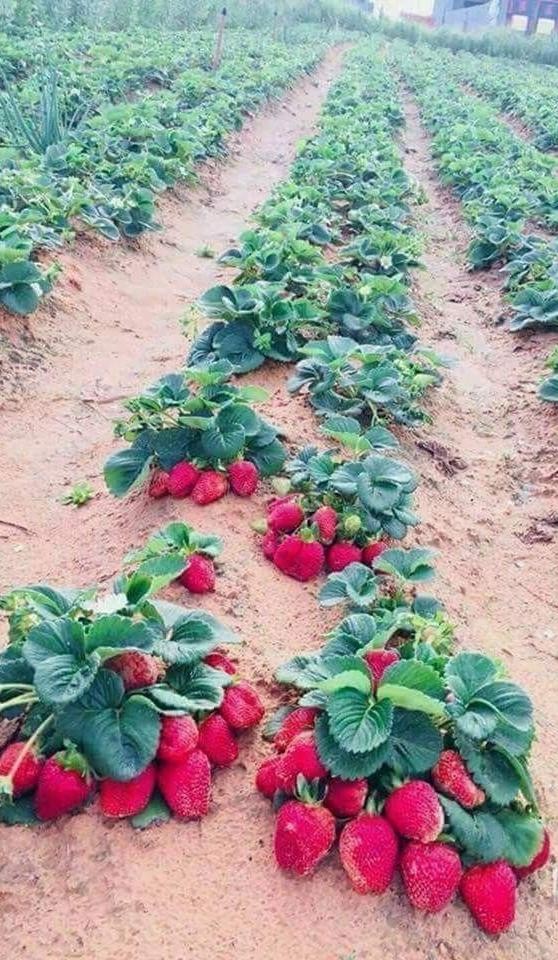 Типовое готовое решение – это простая и понятная программа  оценки эффективности бизнеса в сфере производства  плодово-ягодной продукции (земляники садовой)
Типовое готовое решение создано для:
любых форм хозяйствования
физических лиц, планирующих стать КФХ  предпринимателей желающих начать бизнес в сфере
производства плодово-ягодной продукции

предпринимателей, планирующих расширить,  диверсифицировать текущую деятельность
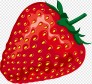 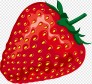 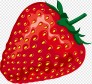 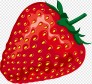 2
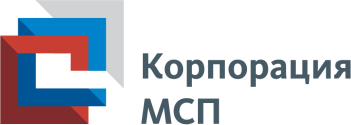 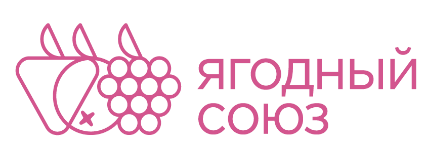 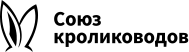 Инвестиционный проект в сфере производства земляники садовой
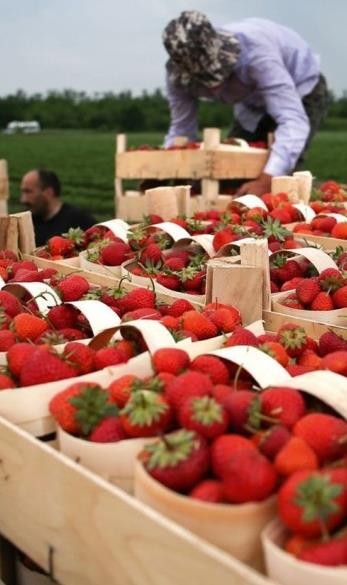 Почему выгодно заниматься выращиванием земляники садовой?
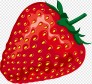 Высокая востребованность рынком данной ягоды

Возможность получить промышленный урожай со  второго года инвестирования

Доступность интенсивных технологий выращивания
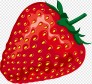 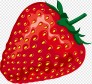 ВАЖНО! Успех проекта зависит:
От знаний и точности выполнения технологии выращивания
От качества проведения комплексной оценки почвенно -  климатических условий
От применения послеуборочных технологий хранения и  транспортировки ягод
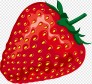 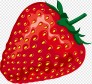 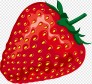 3
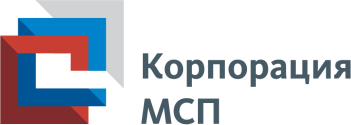 Комплекс мер поддержки «коробочный продукт» для сельскохозяйственных  кооперативов и фермеров-членов сельскохозяйственных кооперативов*
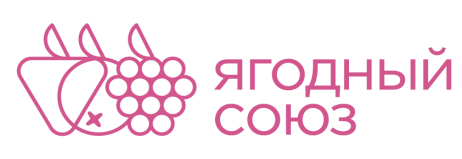 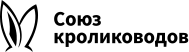 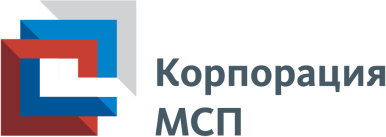 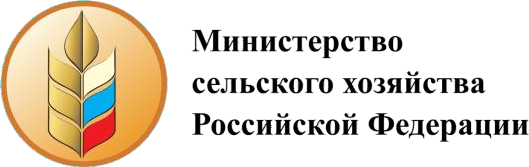 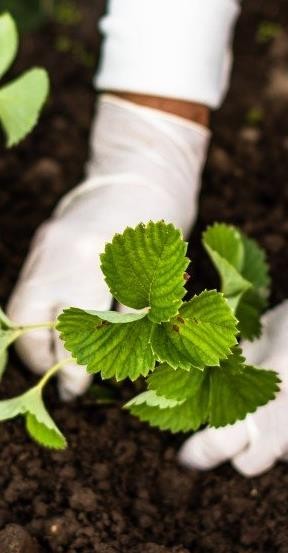 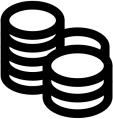 Кредитно-гарантийная и лизинговая  поддержка
Субсидирование в рамках  программы «Развитие
мелиоративного комплекса России»
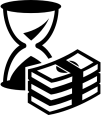 Маркетинговая и информационная
поддержка через Центры Компетенций, в том  числе с использованием сервисов Портала  Бизнес-навигатор МСП
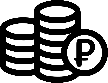 Гранты на развитие материально-  технической базы СПоК
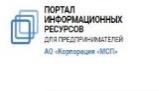 Грант на создание и развитие КФХ
«АГРОСТАРТАП»
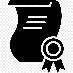 Расширение доступа к закупкам компаний  с государственным участием
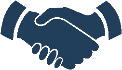 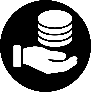 Грант «АГРОПРОГРЕСС»
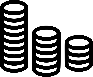 Консультационная и организационная поддержка
через Центры компетенций
Грант на развитие семейной фермы
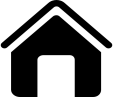 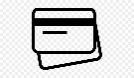 Льготное кредитование
*Полная информация о Комплексе мер поддержки («коробочном» продукте) размещена на сайтах: corpmsp.ru, agro-coop.ru
4
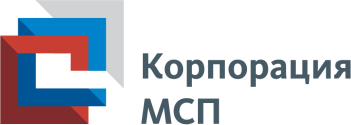 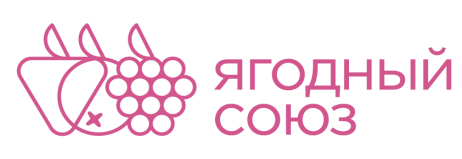 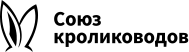 ДЛЯ ЧЕГО НУЖНЫ СЕЛЬСКОХОЗЯЙСТВЕННЫЕ КООПЕРАТИВЫ
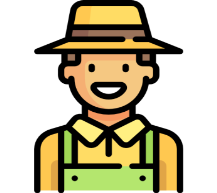 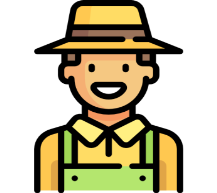 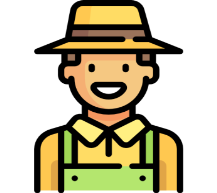 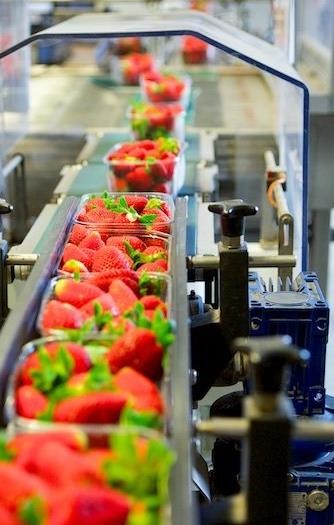 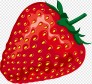 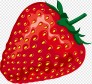 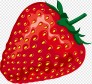 фермер	фермер
фермер
Кооператив приобретает оптовыми партиями и осуществляет поставку фермерам – членам  кооператива саженцев, капельной ленты и прочего оборудования, удобрений.
Оказывает консультационную и пр. поддержку.
Снижение стоимости затрат на выращивание ягоды.
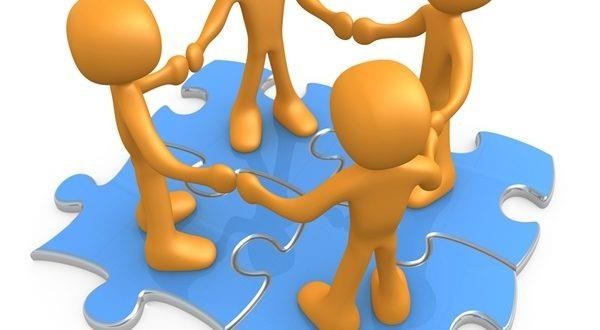 Создание СПоК
Кооператив закупает у членов кооператива ягоду, в целях реализации крупных партий продукции,  производит предпродажную подготовку, осуществляет охлаждение, заморозку, хранение.
Увеличение стоимости реализации и гарантия стабильных объемов сбыта
5
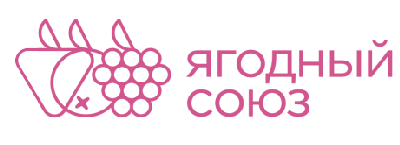 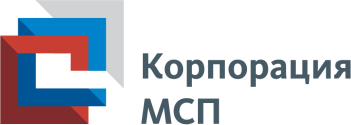 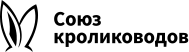 ТИПОВОЕ ГОТОВОЕ РЕШЕНИЕ В СФЕРЕ ПРОИЗВОДСТВА ЗЕМЛЯНИКИ САДОВОЙ
ШАГ 2
ШАГ 1
Определить затратную часть  проекта:
Определить цели и стоимость проекта:
На приобретение саженцев, спецтехники, возделывания почвы,  удобрений, укрывного материала и пр.
Фонд оплаты труда сотрудников
Прочие расходы (транспортные, коммунальные и накладные и др.)
Возможный объем и сроки производимой продукции
Цену на реализуемую ягоду с учетом сезонных ограничений
Определить затраты на спецтехнику и др. инвестиции в рамках  выбранной технологии выращивания ягоды
ШАГ 3
ШАГ 4
Определить источник финансирования проекта:
Определить доходную часть  проекта:
Грантовая поддержка
Собственное участие инициатора проекта
Источник дополнительного финансирования в рамках
Комплекса мер поддержки («коробочный» продукт) для  сельскохозяйственных кооперативов и фермеров
Определить цену реализации (свежая ягода, продукты
переработки ягоды)
Рассчитать финансовый план
Провести анализ финансового результата
ПОЛУЧИТЬ СВЕДЕНИЯ ОБ ЭКОНОМ-  ИЧЕСКОЙ ЭФФЕКТИВНОСТИ ПРОЕКТА
ПРИНЯТЬ РЕШЕНИЕ О РЕАЛИЗАЦИИ ПРОЕКТА
6
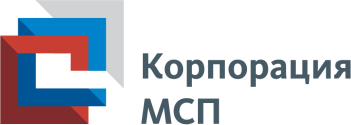 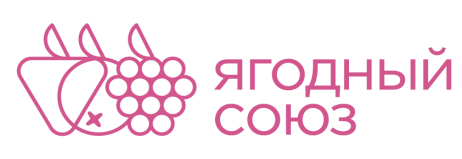 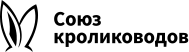 РАБОТА С ТИПОВЫМ ГОТОВЫМ РЕШЕНИЕМ
Технология выращивания ягоды интенсивным способом
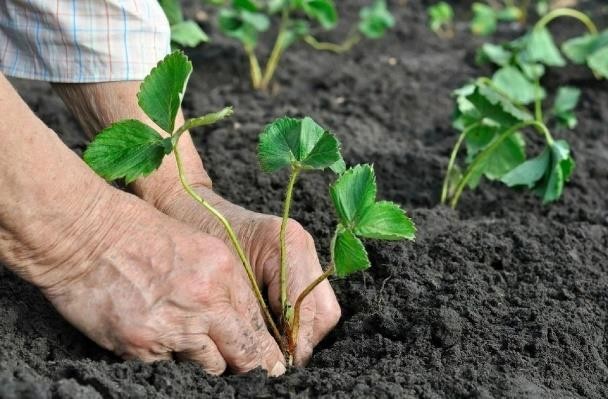 Интенсивный способ производства, - более высокий урожай на меньшей площади поля.

Принятие решений по выбору оптимальной технологии для проекта должно проводиться  на основе комплексной оценки почвенно - климатических условий; потенциала трудовых,  производственных и финансовых ресурсов; ёмкости потребительского рынка.

На начальном этапе планирования проекта закладки насаждений (покупки земельного  участка) и выбора технологии возделывания необходимо провести базовое  обследование: биологических, химических, физических свойств почвы по почвенным  горизонтам.
Разрабатываются практические рекомендации по окультуриванию почв конкретного  участка и целесообразности использования его для закладки и применения той или иной  технологии.
Регулярные обследования позволяют снизить риски и оперативно управлять поливом,
питанием, здоровьем корневой системы и др. в сложившихся погодных условиях.
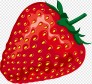 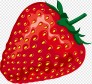 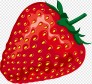 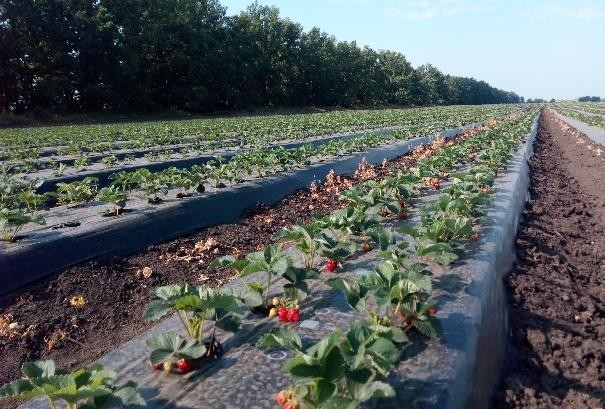 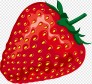 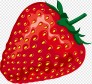 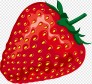 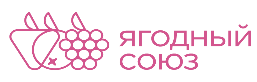 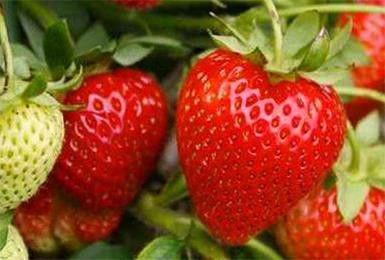 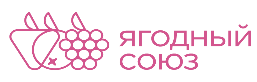 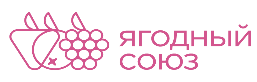 7
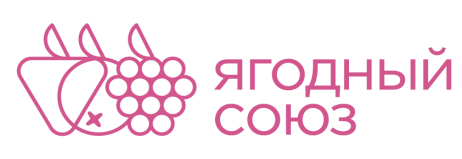 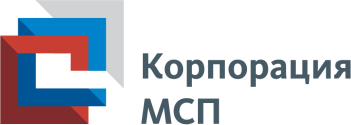 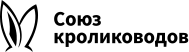 РАБОТА С ТИПОВЫМ ГОТОВЫМ РЕШЕНИЕМ
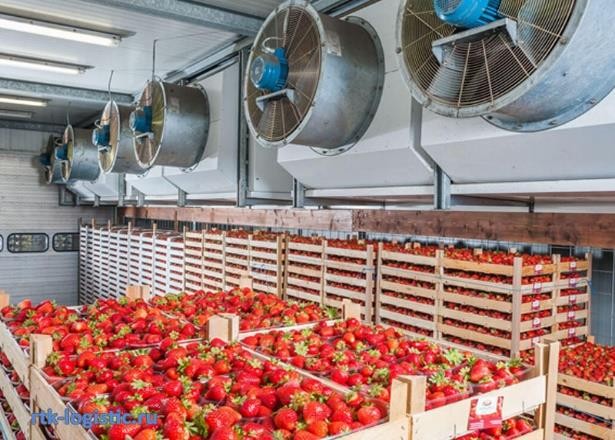 Ключевые принципы технологии открытого грунта:
Защита от ветров	Гряда	Покрывной материал	Капельный полив
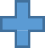 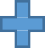 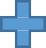 Выращивание земляники садовой в открытом грунте:
Подготовка почвы под посадку рассады
Мульчирование и полив

Высаживание рассады

Уход за посадками
Сбор урожая / охлаждение ягод  Подготовка посадок к зимовке

Учет севооборота
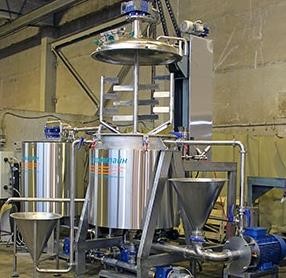 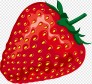 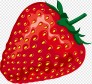 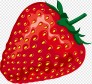 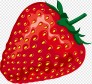 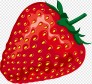 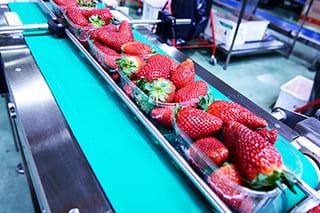 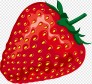 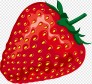 8
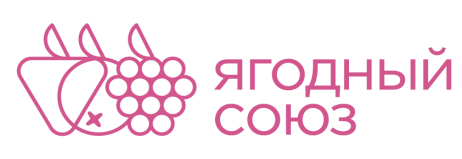 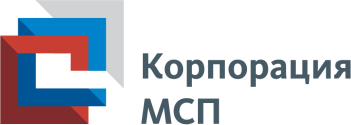 РАБОТА С ТИПОВЫМ ГОТОВЫМ РЕШЕНИЕМ – ПРИМЕР РАСЧЕТА
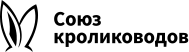 Ввод исходных данных	Получение расчета
Азия А+ (премиальная ягода)
Норма высадки	Средняя Цена
ед/1га	1год	2 год	3 год	4 год	5 год	реализации
48 000	0,20	0,60	0,70	0,00	0,00	250,00 ₽

ВВЕДИТЕ ДАННЫЕ

1год	2 год	3 год	4 год	5 год
Наименование
Выберете сорт земляники садовой
1 год	2 год	3 год
4 год
5 год
Азия А+ (премиальная ягода)
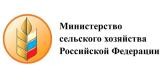 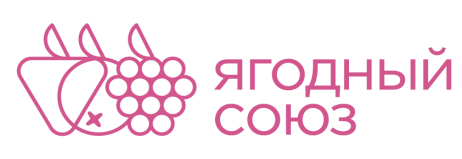 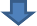 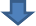 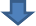 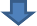 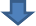 Аренда земли/выкуп в собственность
25 000 ₽
75 000 ₽
125 000 ₽
175 000 ₽
225 000 ₽
Установка системы капельного орошения
130 000 ₽
260 000 ₽
260 000 ₽
260 000 ₽
260 000 ₽
Земельный участок подбирается с учетом
севооборота	0,5
0,20
1	1	1	1
0,60	0,70	0,00	0,00
1,50	2,50	3,00	3,00
0	0	0,5	1,5
Земельный участок под посадку, га
Урожайность по годам
Земельные участки в работе
0,50
Земельные участки пар
ВВЕДИТЕ
0
Фреза
120 000 ₽
0 ₽
0 ₽
0 ₽
0 ₽
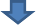 БДМ
150 000 ₽
0 ₽
0 ₽
0 ₽
0 ₽
Ориентировоч-ные  значения, за
Фактические  значения за
Затраты  1 год
Затраты  2 год
Затраты  3 год
Затраты  4 год
Затраты  5 год
Наименование затрат
единицу или руб./га  единицу или руб./га
Подготовка почвы под посадку (вспашка),
0 000,00	0,00
0 000,00	0,00
0 000,00	0,00
0 000,00	0,00
0 000,00	0,00
0 000,00	0,00
ние гряд, укладка пленки стоимость
12 500,00 ₽
25 000,00 ₽
25 000,00 ₽
25 000,00 ₽
25 000,00 ₽
фондов
Посадка саженцев руб. за шт.
16 800,00 ₽
33 600,00 ₽
33 600,00 ₽
33 600,00 ₽
33 600,00 ₽
Фреза
120 000,00
120 000,00
12
0,00
0,00
0,00
БДМ
Плуг
150 000,00
30 000,00
150 000,00
50 000,00
0,00
0,00
0,00
0,00
15
0,00
Мульча проходов руб. на га
5 000,00 ₽
10 000,00 ₽
10 000,00 ₽
10 000,00 ₽
10 000,00 ₽
50 000,00
0,00
0,00
Удобрения почвы, средства защиты, руб. на га
90 000,00 ₽
270 000,00 ₽
450 000,00 ₽
540 000,00 ₽
540 000,00 ₽
Непредвиденные текущие расходы
100 000,00 ₽
100 000,00 ₽
100 000,00 ₽
100 000,00 ₽
100 000,00 ₽
33 600,00
33 600,00
33 600,00
33 600,00
Выручка от реализации, руб.
1 020 000,00 ₽
6 000 000,00 ₽
13 200 000,00 ₽
18 000 000,00 ₽
19 200 000,00 ₽
00
00
10 000,00
540 000,00
10 000,00
540 000,00
Текущие  расходы
5 000,00	10 000,00	10 000,
90 000,00	270 000,00	450 000,
3 000,00	9 000,00	15 000,
22 400,00	360 000,00	792 000,
Реализация ягод
1 020 000,00 ₽
6 000 000,00 ₽
13 200 000,00 ₽
18 000 000,00 ₽
19 200 000,00 ₽
00
18 000,00
18 000,00
Валовый доход руб.
-	6 176 300,00 ₽
53 100,00 ₽
6 282 100,00 ₽
10 444 100,00 ₽
11 459 100,00 ₽
00	1 080 000,00
1 152 000,00
Налог 6% (доходы - расходы)
- ₽
3 186,00 ₽
376 926,00 ₽
626 646,00 ₽
687 546,00 ₽
Упаковка ягоды, руб на 1 кг
10,00
10,00
40 800,00
240 000,00
528 000,00
720 000,00
768 000,00
Доход руб.
-6 176 300,00 ₽
49 914,00 ₽
5 905 174,00 ₽
9 817 454,00 ₽
10 771 554,00 ₽
Транспортные расходы, на га
15 000,00
15 000,00
7 500,00
22 500,00
37 500,00
52 500,00
67 500,00
З/п с начислениями, в год
2 000 000,00
3 124 800,00
3 124 800,00
3 124 800,00
3 124 800,00
3 124 800,00
3 124 800,00
Источники финнсирования
Грантовая поддержка Агростартап
3 000 000,00 ₽
Грантовая поддержка и  льготное финансирование
300 000,00 ₽
0,00 ₽
затраты
Дополнительные сведения по проекту
Кредит на пополнение оборотных средств
до 1 года по ставке от 1 до 5% годовых
(рекомендовно до 50% от стоимости текущих
Грантовая поддержка Агростартап (Грант - 90% от инвестиционных затрат, но  не более 3 млн. руб. Собственное участие, минимум 10% от стоимости  капитальных затрат проекта)
Дополнительная поддержка -
3 666 000,00 ₽
100,00%
3 000 000 ₽
3 530 300,00 ₽
3 530 300,00 ₽
3 530 300,00 ₽
субсидии в рамках Программы
Расходы на погашение кредита (основной  долг и % по кредиту), рублей
"Развитие мелиоративного комплекса  России" и мероприятий в области
Грантовая поддержка Агропрогресс - для ООО, АО, СПК осуществляющих  деятельность не менее 2х лет (Грант - до 25% от инвестиционных затрат, при  условии оформления инвестционного кредита не менее 70% от инвест. затрат,  для ООО, СПК, АО)
3 530 300,00 ₽
255 946,75 ₽
255 946,75 ₽	255 946,75 ₽


366 000,00 ₽
Чистая прибыль  по годам
- ₽
50,00%
- ₽
Кредит на инвестиционные цели в рамках
мелиорации зем
ель	Пост
енного назначения в	№17
ьного проекта	Расх
ции	кред
ановления Правительства от 30.12.18
Кредит на пополнение оборотных средств до 1 года по ставке от 1 до 5%  годовых (рекомендовно до 50% от стоимости текущих затрат)
Окупаемость
проекта
сельскохозяйств
3 530 300,00 ₽
100,00%
3 530 300 ₽
64 120 мес., по ставке 7,25% годовых
рамках Федерал
оды на погашение инвестиционного  ита (основной долг и % по кредиту),
Кредит на инвестиционные цели в рамках Постановления Правительства от
30.12.18 №1764 120 мес., по ставке 7,25% годовых (При использовании гранта  Агропрогресс значение устанавливается до 70%, при Агростартапе до 100%)
366 000,00 ₽
100,00%
366 000 ₽
"Экспорт продук
9
агропромышленного комплекса"
Чистый доход руб.
Всего собственные средства, % от проекта (всех затрат)
4,17%
300 000 ₽
Срок окупаемости проекта
4 лет
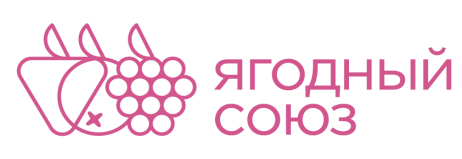 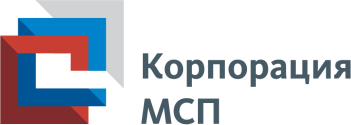 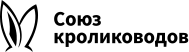 ПОДДЕРЖКА В ЧАСТИ РАСШИРЕНИЯ РЫНКОВ СБЫТА ПРОДУКЦИИ
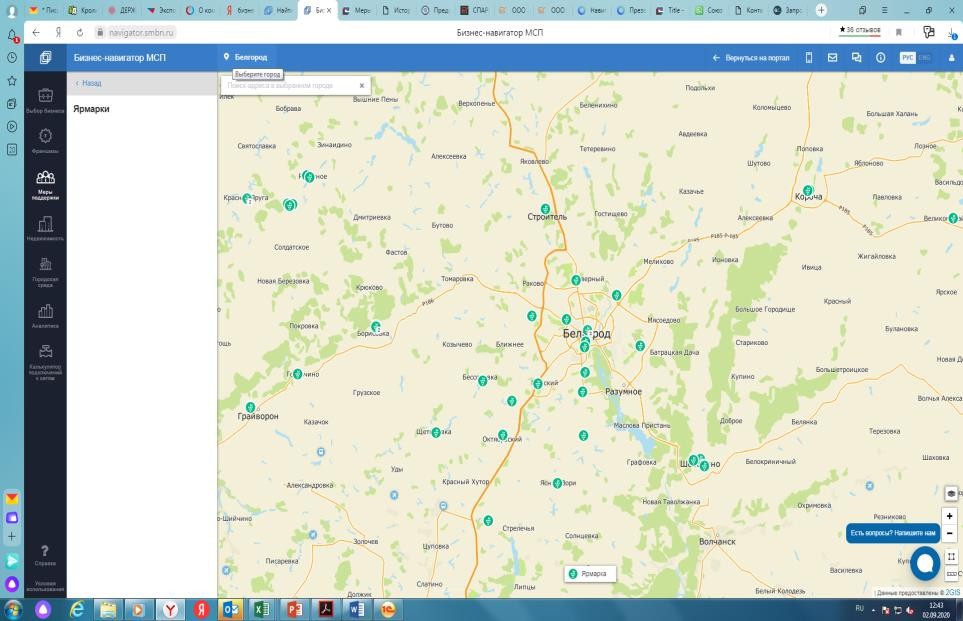 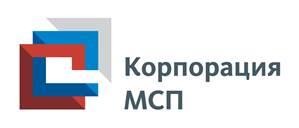 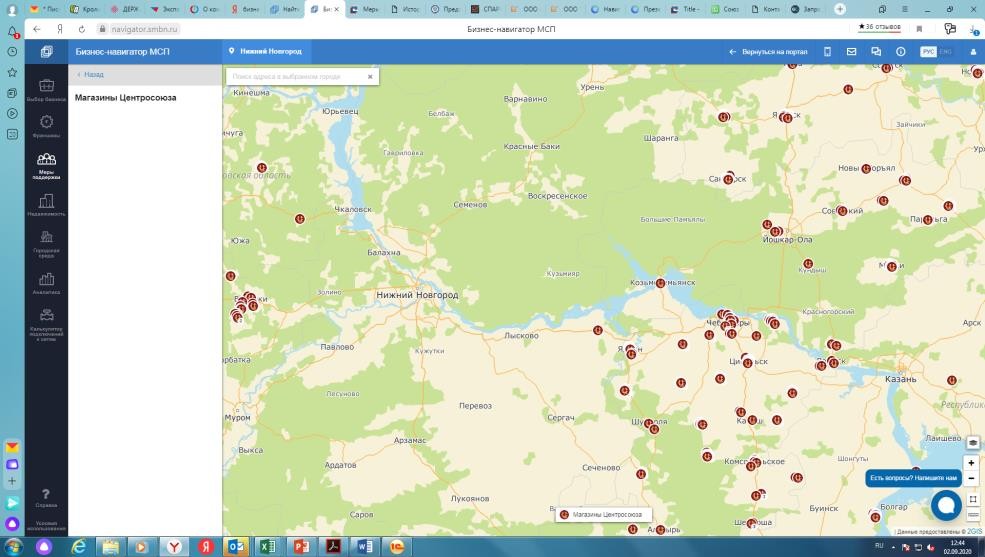 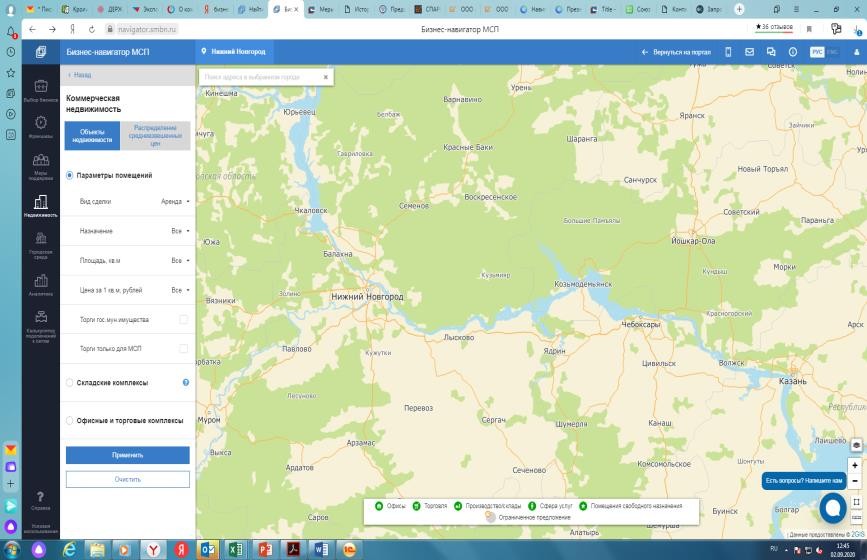 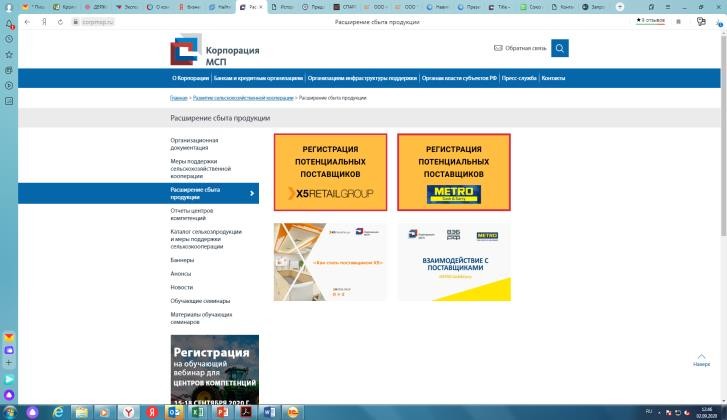 10
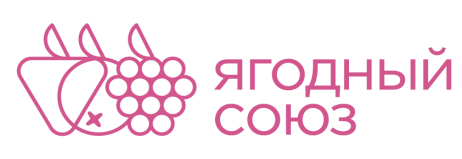 РАССЧИТАЙТЕ ТИПОВОЕ ГОТОВОЕ РЕШЕНИЕ В СФЕРЕ  ПРОИЗВОДСТВА ПОДОВО-ЯГОДНОЙ ПРОДУКЦИИ
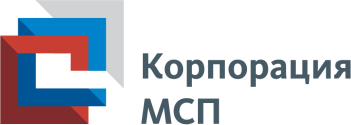 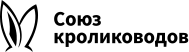 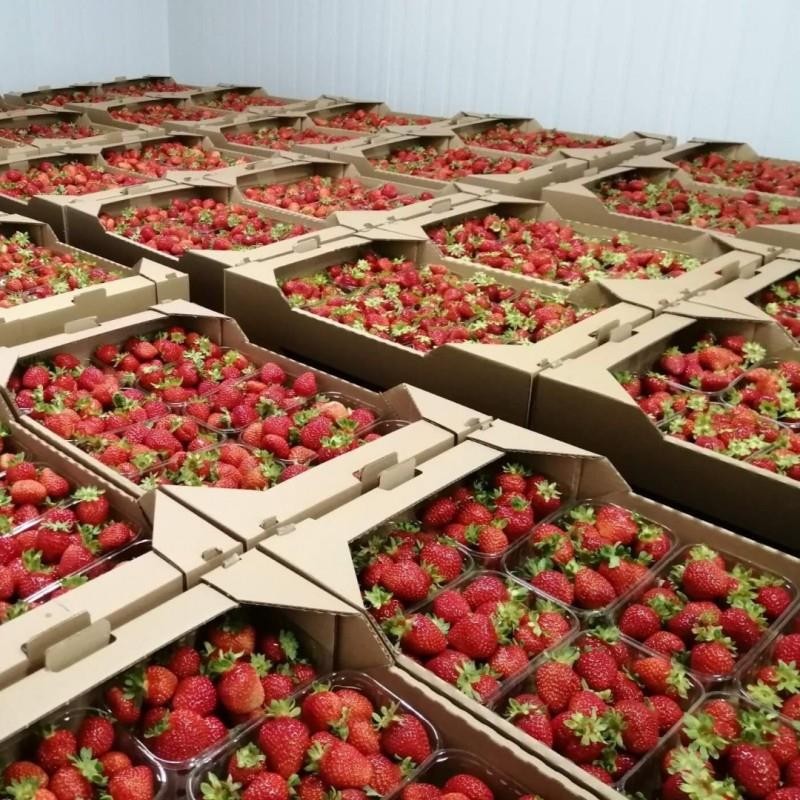 ШАБЛОН - Типовое готовое решение для малых форм  хозяйствования
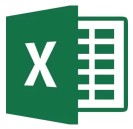 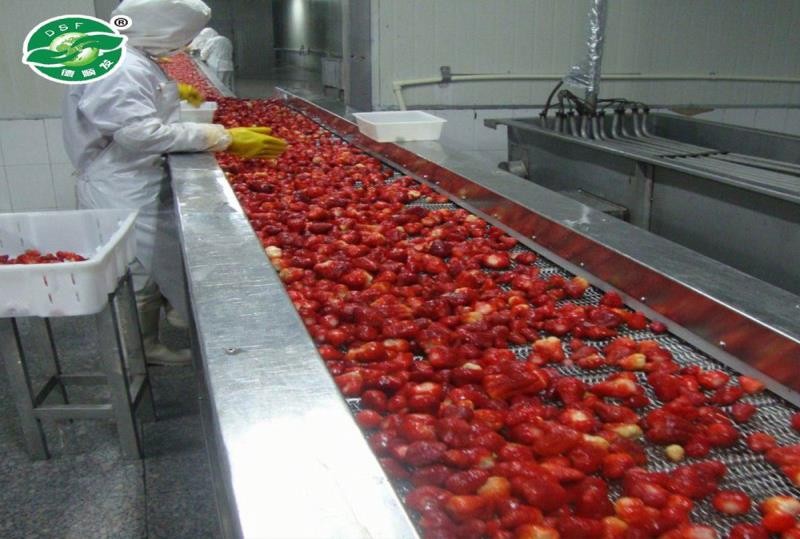 Типовое готовое решение для малых форм хозяйствования  с ПРИМЕРОМ заполнения
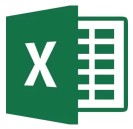 11
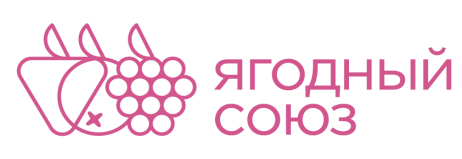 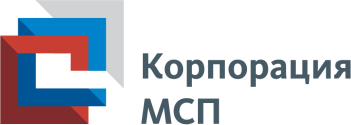 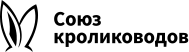 КОНТАКТЫ:
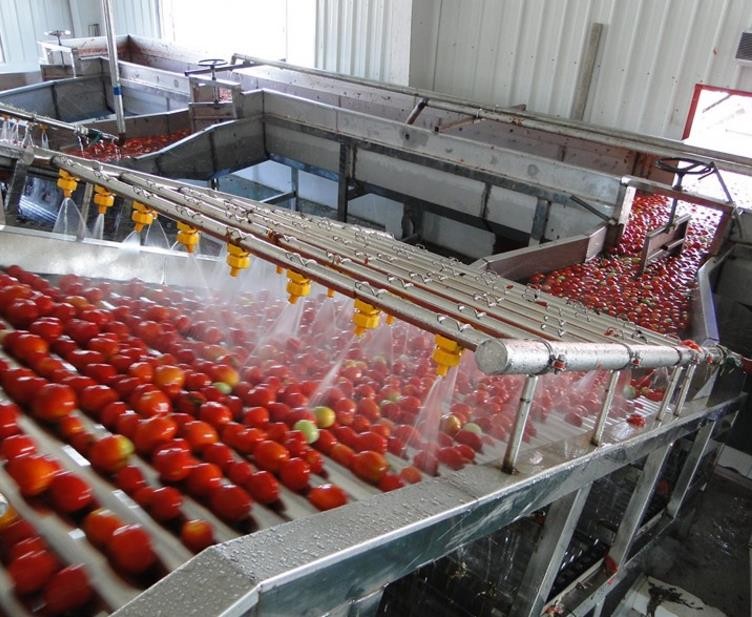 АО «Корпорация «МСП» - www.corpmsp.ru

АО «МСП Банк» - www.mspbank.ru

«Портал Бизнес-навигатора МСП – www.smbn.ru

Найти центр компетенций https://agro-coop.ru/nayti-centri-  kompetencii

Ягодный Союз https://berry-union.ru/
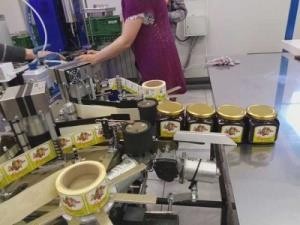 Данная презентация размещена на сайте AGRO-COOP.RU
12
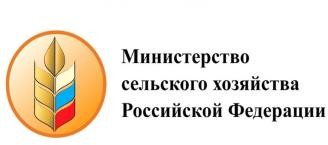 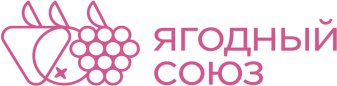 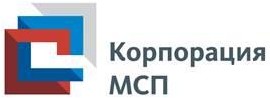 ПРАВИЛА ЗАПОЛНЕНИЯ ТИПОВОГО РЕШЕНИЯ
Заполняются ячейки выделенные данным  цветом -
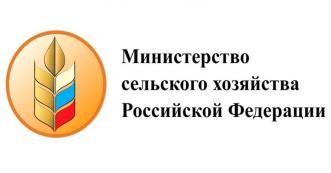 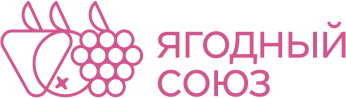 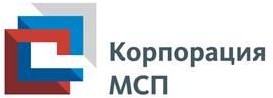 Интенсивная технология выращивания земляники садовой в
открытом грунте
Принятие решений по выбору оптимальной технологии для проекта должно проводиться на основе комплексной  оценки почвенно - климатических условий; потенциала трудовых, производственных и финансовых ресурсов;  ёмкости потребительского рынка
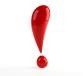 а начальном этапе планирования проекта закладки насаждений (покупке земельного участка) и выбора технологии  возделывания необходимо провести базовое обследование: биологических, химических, физических свойств почвы  по почвенным горизонтам. Так эже необходимо учитывать прцесс севооборота, т.е. иметь свободные земельные
участки, для восстановления почвы после промышленного 3-4 летнего выращивания земляники садовой
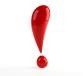 Н
УРОЖАЙНОСТЬ
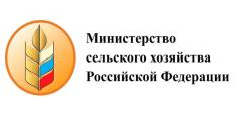 ВВЕДИТЕ ДАННЫЕ
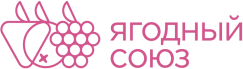 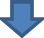 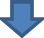 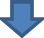 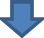 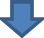 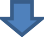 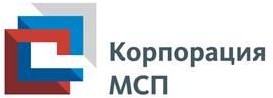 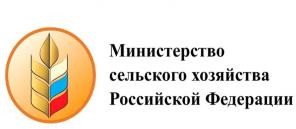 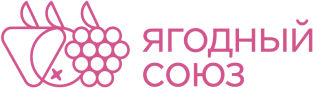 Штатное расписание, ФОТ
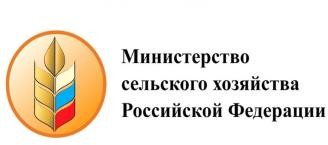 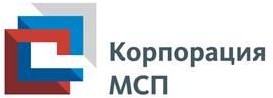 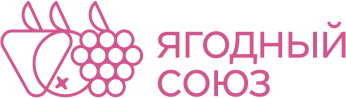 РАСЧЕТ ЭФФЕКТИВНОСТИ ПРОЕКТА
1.1.
1.2.
1.3.
1.4.
1.5.
1.11.
1.12.
АО «Корпорация «МСП»,  2021
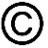 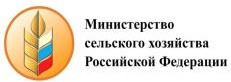 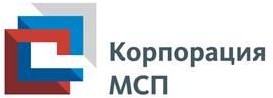 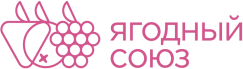 График погашения процентов инвестиционного  кредита (в рамках Постановления Правительства от 30.12.18
№1764)
График погашения процентов льготного  краткосрочного кредита (постановление
Правительства от 29.12.16 №1528)
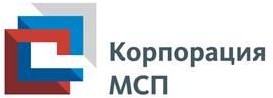 ИНН
Наименование Заемщика:
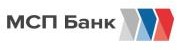 БИЗНЕС-ПЛАН Инвестиционного проекта (тыс.руб)
1.	Описание Проекта
Концепция проекта
Месторасположение
2.	Проектная команда
3.
Опыт реализации сопоставимых проектов
4.	Технология производства
)
Применение гербицида в между рядами (дорожки)
Применение гербицида в между рядами (дорожки)
Внесение фунгицидов
1год
2 год
3 год
Провторение цикла
Удаление цветов
Внесение фунгицидов
Сбор земляники садовой
Применение гербицида в между рядами (дорожки)
Сбор земляники садовой
Обрезание
Обрезание усов
Обрезание
Утилизация пленки для мульчирования
Применение гербицида в между рядами (дорожки)
Применение гербицида в между рядами (дорожки)
Покрытие арго-волокном
Удаление усов
Применение гербицида в между рядами (дорожки)  Покрытие арго-волокном
Показатели
Комментарии
длительность технологического 2-3 года
цикла
Выращивание земляники  саовой
годовая проектная мощность  производства
0 кг в год
обеспеченность
лиценцизиями/допусками
/разрещениями
сертификат
обеспеченность ресурсами  (электро/теплоэнергия,
водоснабжение)
обеспеченность трудовыми  ресурсами
5.
Бюджет Проекта
Наименование затрат
( в т.ч. приобретаемое имущества, кол-во и т.п.), <тыс.руб. >
Фактически выполнено работ на текущую  дату

на сумму	% от стоимости

0	-
0	-
0	-
0	-
0	-
0	-
0	-
Всего по ПРОЕКТУ
в т.ч. АО МСП Банк
в т.ч. Клиент
в т.ч. иные источники (грант)
профинанси  ровано
требуемое  фин-е (план)
сумма всего  профинансиров  требуемое
фин-е (план)
сумма    профинансир  требуемое  всего	овано	фин-е (план)
сумма
доля
сумма всего
ано
Посадочный материал
0 -
0
0
0
Аренда земли/выкуп в собственность
0 -
0
0
0
Установка системы капельного орошения "под ключ"
0 -
0
0
0
Установка скважины
0 -
0
0
0
Трактор садовый МТЗ 82.1
0 -
0
0
0
Опрыскиватель 800л
0 -
0
0
0
Грядообразователь/пленкоукладчик
0 -
0
0
0
Комментарии	
Неободимо проестри предварительный анализ почвы
6.	Анализ договоров купли-продажи (контракта), поставки, подряда и пр. для реализации инвестиционной стадии ПРОЕКТА
Обеспеченность бюджета ПРОЕКТА договорной базой, в %
Комментарии
7.
Рынок сбыта / обеспечения сырья / материалов
В настоящее время товарный рынок свежих ягод в целом, и земляники садовой, в частности, в России находится только на начальной стадии развития. По расчетам  Консалтинговой компании «Технологии Роста», совокупный объем потребления свежей земляники садовой только москвичами и жителями Подмосковья по итогам 2018  года достиг 37 тысяч тонн, включая локальное товарное и личное производство, поступающий в регион зарубежный импорт и традиционные сезонные межрегиональные  поставки с юга России. Недостаточность и нестабильность внутреннего производства позволяет иностранным поставщикам наращивать экспорт плодово-ягодной  продукции, что во многом формирует зависимость страны от внешних поставок.
Тенденции изменения рынка, ожидаемый будущий объем рынка
сбыта
Комментарии
Эксперты Ягодного союза отмечают, что спрос на ягодную продукцию растет, при этом рынок наполнен импортной продукцией.
Растущий интерес к здоровому образу жизни, а, следовательно, к правильному питанию способствует росту потребления ягод, которые содержат в своем составе большое количество эссенциальных нутриентов, необходимых  человеческому организму. Рост площадей среди фермерских хозяйств в последнее время связан с появлением новых технологий производства продукции, продуктивного посадочного материала, что значительно повышает  экономическую целесообразность промышленного ягодоводства. При этом, в целом, российский рынок ягод в последние годы характеризуется относительно стабильными размерами общих площадей ягодников. Так, на  протяжении последних 14-ти лет (2006-2019 гг.) площади ягодных насаждений в РФ варьировали в пределах от 100,2 до 134,6 тыс. га. Учитывая, что основные площади ягодников в стране сосредоточены в хозяйствах населения,  можно сделать вывод о том, что основной объем сбора ягод либо нетоварный (для собственного потребления), либо мелкотоварный, так как на промышленный сектор садоводства (сельхозорганизации и фермерские хозяйства) в  последние годы приходится менее 15 % площадей.
Ягодный дефицит — так можно охарактеризовать состояние российского рынка свежих ягод - Делают вывод аналитики "Интерагро", разработчика и интегратора комплексных проектов для АПК Российской Федерации
Приверженцев здорового и экологически чистого питания с каждым годом становится все больше. Если раньше большинство россиян выбирало в качестве перекуса фаст-фуд, то в последние годы на смену ему пришли овощи,  фрукты и ягоды. Медицинские нормы потребления ягод на одного человека составляет 7 килограммов в год. Но пока даже с учетом импорта, россияне съедают только 69-76% от нормы (4,8-5,3 кг. на человека в год). Более того,  импорт не покрывает имеющийся дефицит — в 2019 году он составил 58 тыс. тонн при дефиците в 312 тыс. тонн. Рост производства ягод также не позволяет удовлетворить медицинские нормы. Так, в 2018-2019 годах потребление  составило 5,2-5,3 кг на человека в год, а в 2020 году, по оценкам «Интерагро», составит 5,4 кг. на человека. Таким образом, самообеспеченность ягодами может подняться с 69% (4,8 кг/чел.) в 2019 году до 70% (4,9 из требуемых 7  кг. /чел.) в 2020 году. Структура производства и импорта по типам ягод существенно различается. Так, в России в основном собирают смородину (33%). На долю клубники приходится 20%, тогда как в импорте она занимает первое  место и составляет 76%. Малины в России собирается 14%, а импортируется 6%. Голубика в России только набирает обороты, на ее долю приходится пока только 0,3%, тогда как в импорте она составляет 8%. Наибольший объем
 ягод, импортируемых в Россию, составляет клубника (76%). Далее идут клюква и голубика (8%), малина и ежевика (6%), смородина (6%), черника (1%). На долю других ягод приходится около 3% поставок.
при выращивании ремонтантных сортов земляники садовой сезоном свежей ягодя яляется период с июня по сентябрь, далее в течение года  реализуется переработанная ягода. При выращивании сезонных сортов - сбор урожая свежей ягоды длится 1-2 месяца, в остальной период  возможна реализация переработанной ягодной продукции
Сезонность рынка сбыта
есть
Комментарии
к сезонности:
Комментарии
Финансовая модель инвестиционного проекта
1 год
2 год
3 год
4 год
5 год
Комментарии
6 год
7 год
8 год
9 год
10 год